Инновационные кластеры и Индустрия 4.0: в цифровой экономике: сущность, перспективы развитияЧАСТЬ 3Бабкин А.В.
Этапы развития производства
Конец 18 века
Промышленная революцияВнедрение механического производственного оборудования с использованием воды и энергии пара
Первая промышленная революция “Индустрия 1.0”
Основные черты
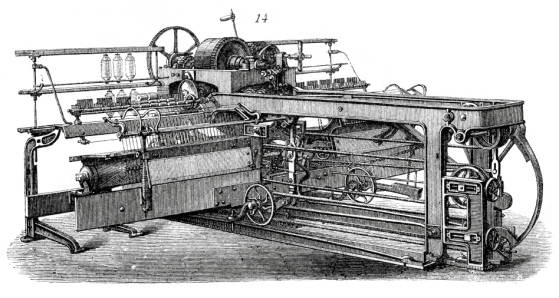 1
Индустрилизация
2
Формирование промышленных рынков
3
Инновации
4
Урбанизация
Этапы развития производства
Конец 19 века
Конец 18 века
Промышленная революция Введение массового производства, основанного на разделении труда, с использованием электрической энергии
Промышленная революцияВнедрение механического производственного оборудования с использованием воды и энергии пара
Вторая промышленная революция “Индустрия 2.0”
Основные черты
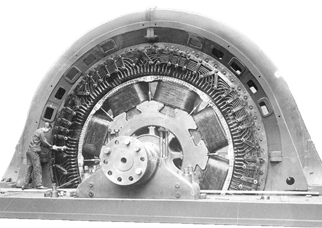 1
Разделение труда
2
Распространение логистических связей
3
Инновации
4
Фундаментальные открытия в области машиностроения
Этапы развития производства
1970
Конец 19 века
Промышленная революция Внедрение электроники и IT для повышения уровня автоматизации
Конец 18 века
Промышленная революция Введение массового производства, основанного на разделении труда, с использованием электрической энергии
Промышленная революцияВнедрение механического производственного оборудования с использованием воды и энергии пара
На пути к индустрии 4.0
Третья промышленная революция “Индустрия 3.0”
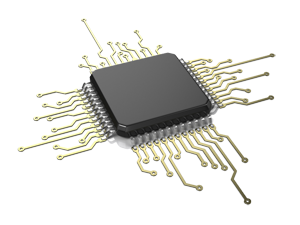 Основные черты
1
IT - технологии
Внедрение   микропроцессорной техники и 
процессов автоматизации
2
3
Инновации
4
Моделирование технологических процессов
Этапы развития производства
2030
1970
Промышленная революция Внедрение виртуальных производств
Конец 19 века
Промышленная революция Внедрение электроники и IT для повышения уровня автоматизации
Конец 18 века
Промышленная революция Введение массового производства, основанного на разделении труда, с использованием электрической энергии
Промышленная революцияВнедрение механического производственного оборудования с использованием воды и энергии пара
На пути к индустрии 4.0
Четвертая промышленная революция “Индустрия 4.0”
Основные черты
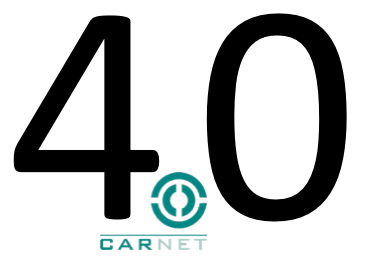 1
Цифровизация производств
2
Взаимодействие оборудования в виртуальном пространстве
3
Инновации
4
Модульные производства
На пути к Индустрии 4.0 –Цифровое предприятие в инновационной экономике
Индустрия 4.0 – проект будущего, отражающий видение промышленного производства после 2025 г.
Индустрия 4.0 …
Представляет собой новый уровень организации и контроля всей цепочки создания добавленной стоимости на протяжении жизненного цикла продуктов
Лучше адаптирована к индивидуальным запросам заказчика
Включает все этапы: от идеи и заказа до разработки и производства, поставки продукта конечному заказчику, включая услуги по утилизации и смежные услуги
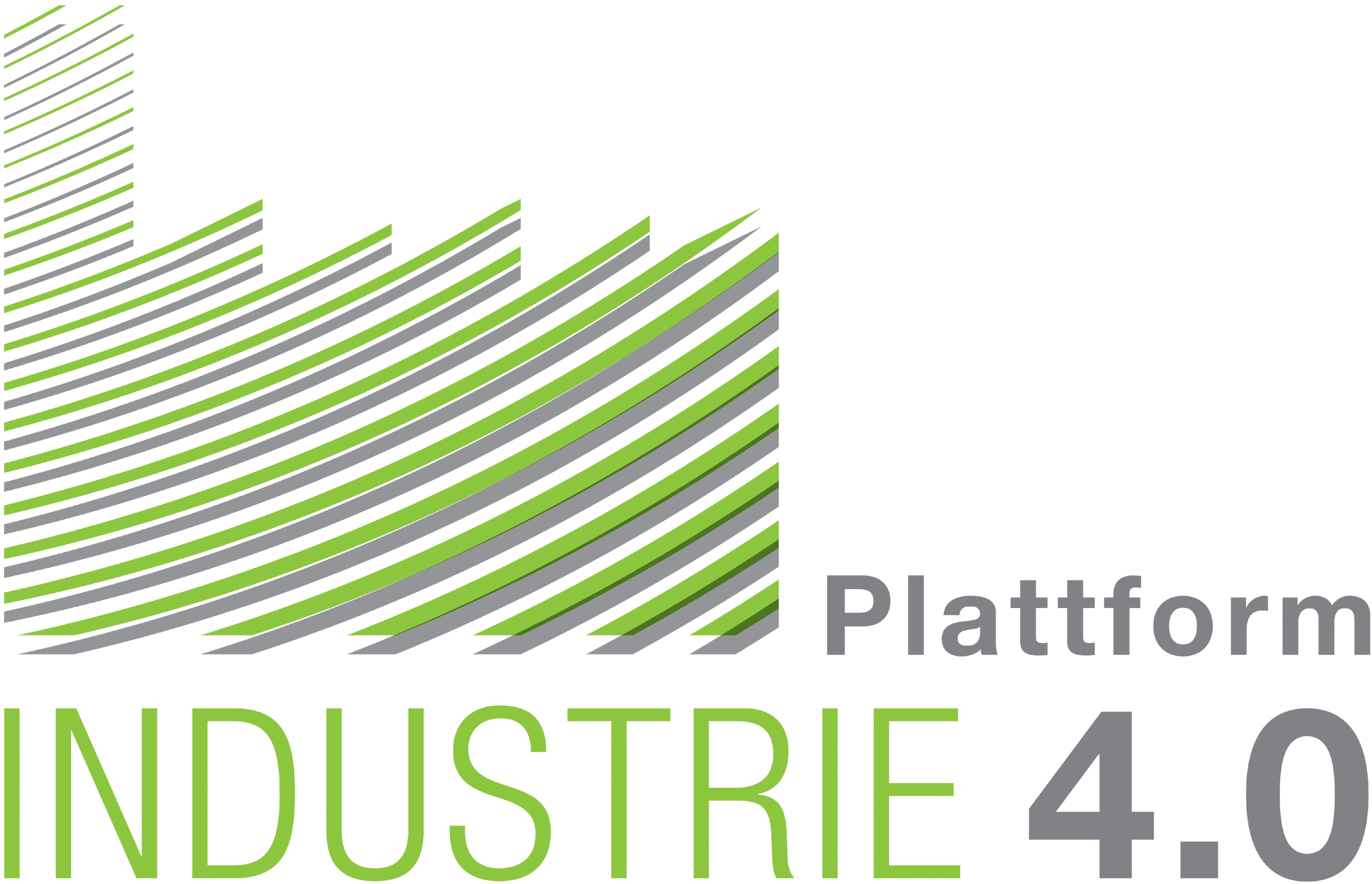 Ключевые сферы исследований
Горизонтальная интеграция с партнерами, предоставляющими дополнительные возможности
Комплексный инжиниринг на протяжении всей цепочки создания добавленной стоимости
Вертикальная интеграция и сетевые системы производства
Индустрия 4.0Инициативы различных стран, нацеленные на будущее промышленного производства
«Цифровые фабрики»
Производство 2030
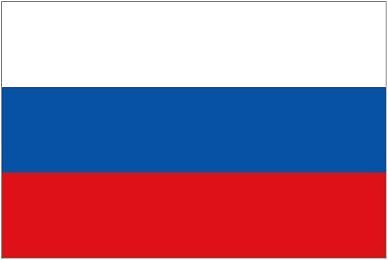 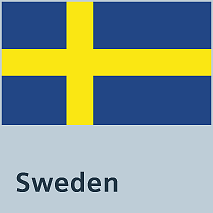 FIMECC
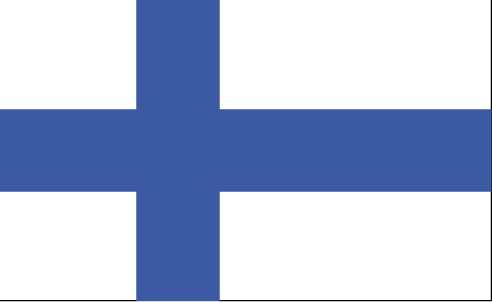 Программа Catapult
Интеллектуальная промышленность
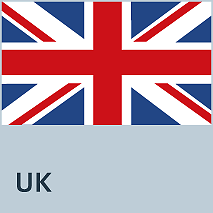 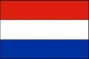 Индустрия 4.0
Ассоциация промышленности будущего
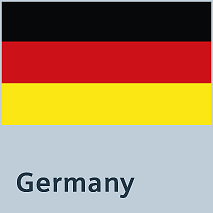 Индустрия 4.0
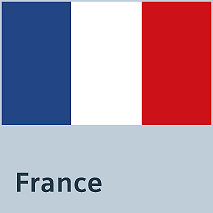 Консорциум промышленного Интернета
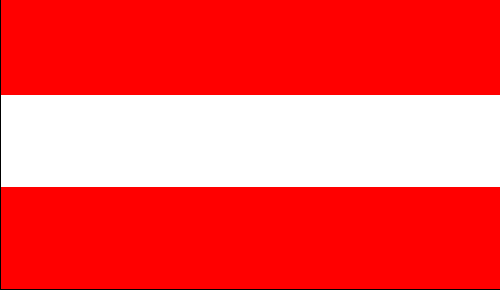 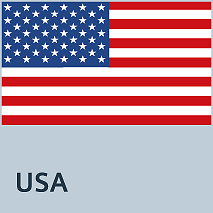 Интеллектуальное предприятие
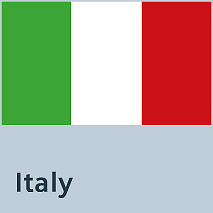 Стратегия «Инновации в промышленности 3.0»
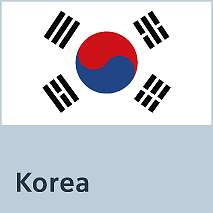 «Сделано в Китае 2025»
Инициатива «Авангард»
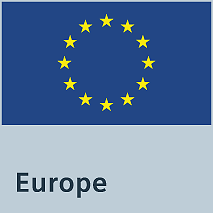 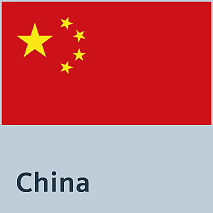 Рисунок (1)
[Speaker Notes: Подходы к дигитализации разрабатываются на уровне правительств промышленно развитых государств: в Германии проект называется “Industrie 4.0”, в ЕС «Инициатива Авангард»  и тд]
Концепция «Цифровое предприятие» – результат 4-ой промышленной революцииСокращенное время от идеи продукта до выхода на рынок, увеличенная гибкость производства и сниженный уровень сложности
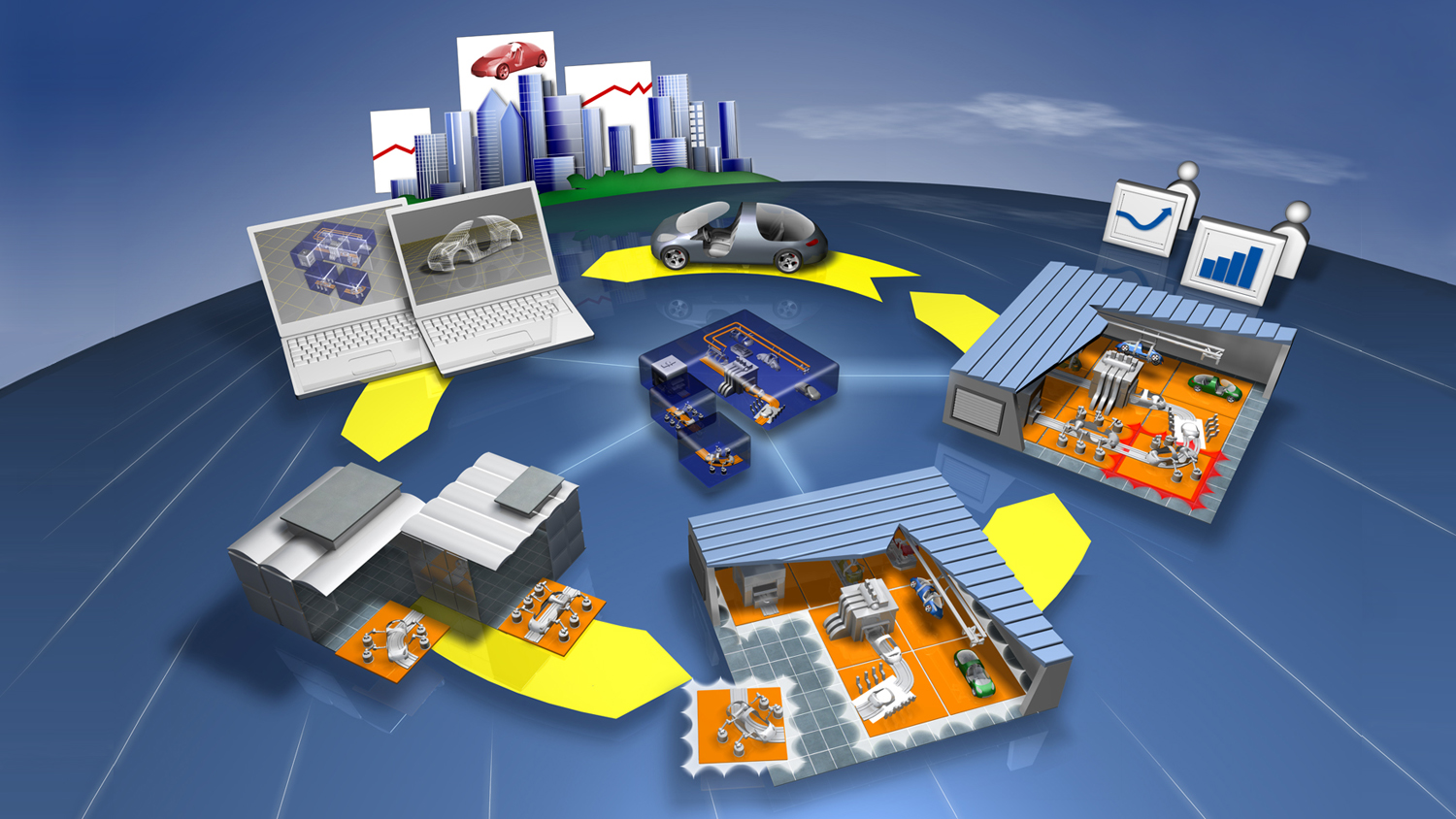 Рынок
Довольные
клиенты
Рынок
Требования 
быстрого развития
Информация
актуальная
Проектирование Комплексное 
моделирование
Производство
Автоматическая 
оптимизация
Самовосстановление
Ввод в эксплуатацию
Самостоятельная 
конфигурация
Инжиниринг
Автономные компоненты
[Speaker Notes: Концепция]
Виртуальные производственные системы……обладают всей информацией в виде „цифровой тени“
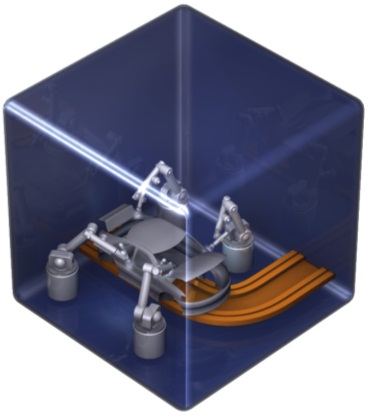 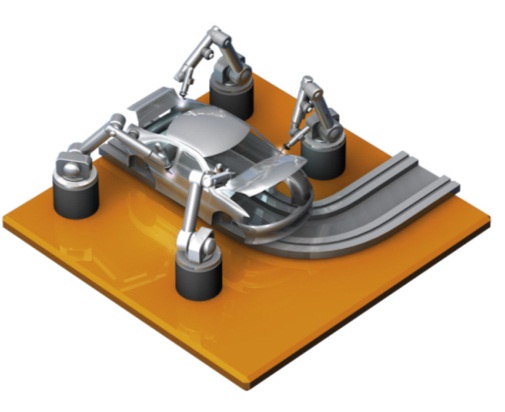 Содержит всю информацию о…
механике (CAD)
электрике (CAE)
автоматизации, HMI
безопасности, защите
техническом обслуживании
местонахождении, идентичности
состоянии
версии ПО
интерфейсах
…
+
Физическое
оборудование
Цифровая тень
Цифровая тень всегда актуальна и расширяется в течение всего жизненного 
цикла системы:
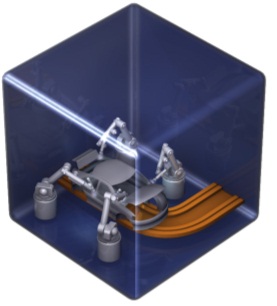 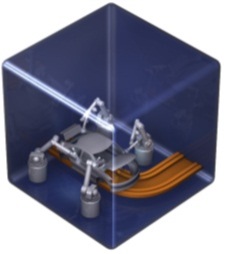 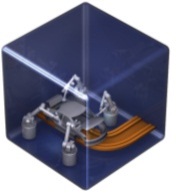 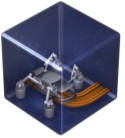 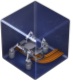 Проектирование продукта
Производственное
планирование
Производственный инжиниринг
Обслуживание
Производство
Индустрия 4.0 влияет на все элементы производства
Инфраструктура связи
Инфраструктура заводов
Человеческиересурсы
Управление отношениями с заказчиками
Управлениецепочкой 
поставок
Приборы и инструменты
Планированиересурсов предприятия
(ERP)
Промышленное оборудование
ОткрытаяинфраструктураIT (Интернет)
Управлениеданными жизненногоцикла (cPDM)для продуктов ипроизводства
Управление активами
Корпоративная инфраструктураIT
Управлениепроизводственнымиоперациями
Промышленнаякоммуникацияи безопасность
Инжиниринг,средства проектировки и моделирование
Цифровоепроизводство
Обслуживание,
текущийи капитальныйремонт
Материалы
Промышленныесистемы управления
Сенсоры и приводы